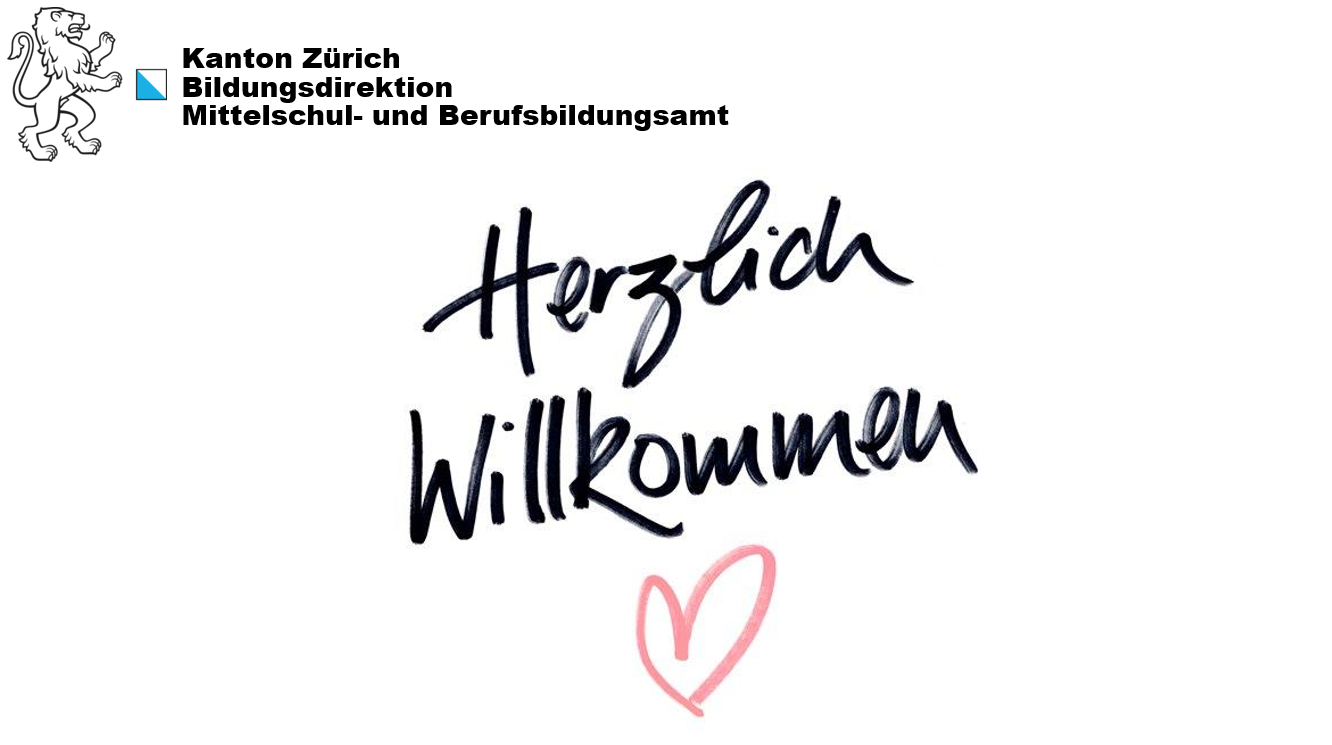 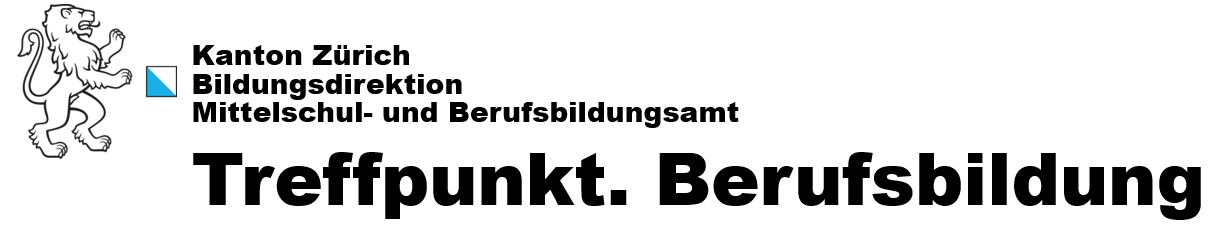 Workshop D 
Der Bildungsbericht – wie geht es richtig?


Patricia Zangger, BerufsinspektorinMarcel Suter, Berufsinspektor


23. Oktober 2024
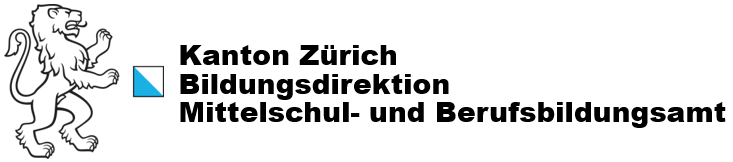 Was Bildigsbricht? Ich säg Dir scho wenn öppis nöd guet isch
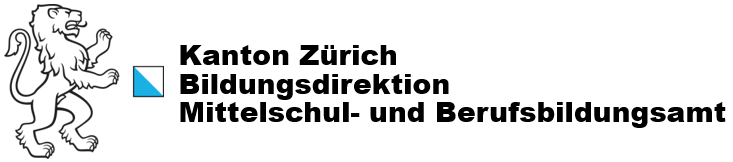 Inhalt des Workshops

Rechtliche Grundlagen
Erklärvideo
Aus unserer Sicht
Austausch in Kleingruppen
Erkenntnisse im Plenum
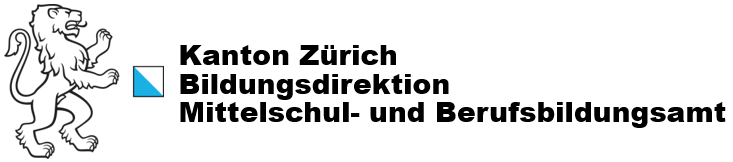 Rechtliche Grundlagen  	BBG Art. 20
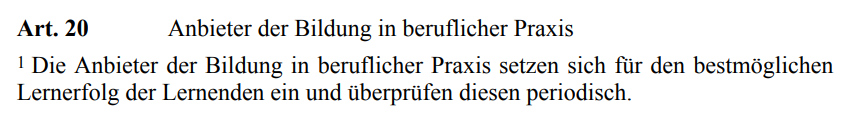 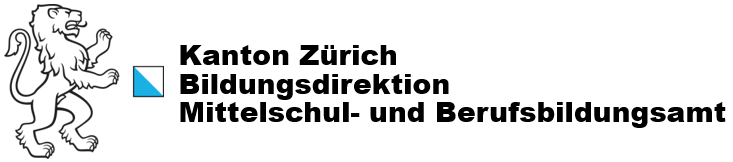 Rechtliche Grundlagen  	Bildungsverordnung, 7. Abschnitt (pro Beruf)
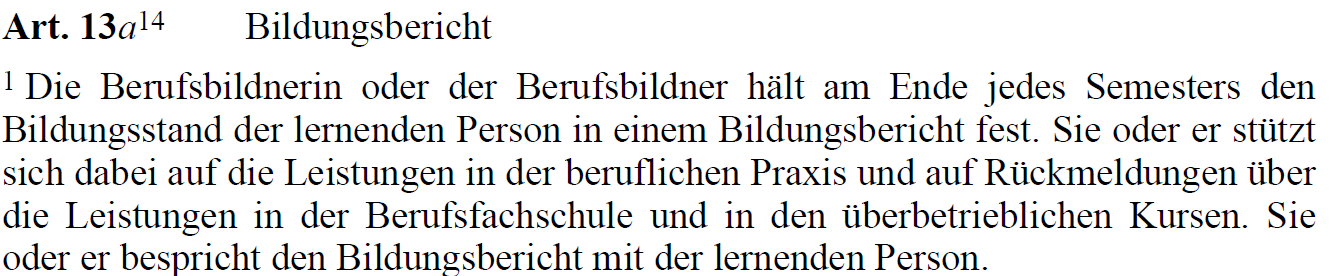 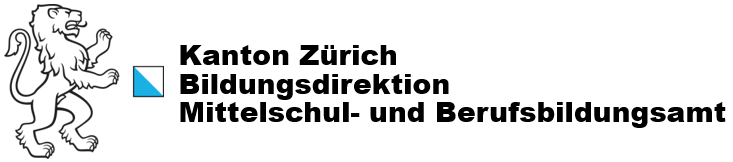 Erklärvideos
		www.berufsbildung.ch
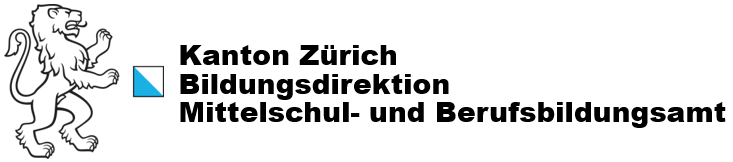 Bildungsbericht aus unserer Sicht
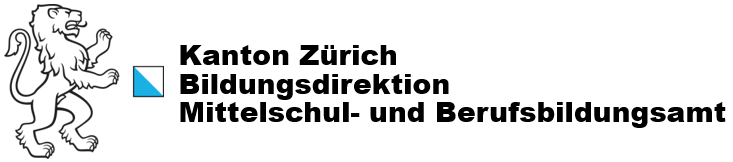 Bildungsbericht – wie geht es richtig?

		www.berufsbildung.ch


 






                                                                                                                    BiBe Musterbeispiel
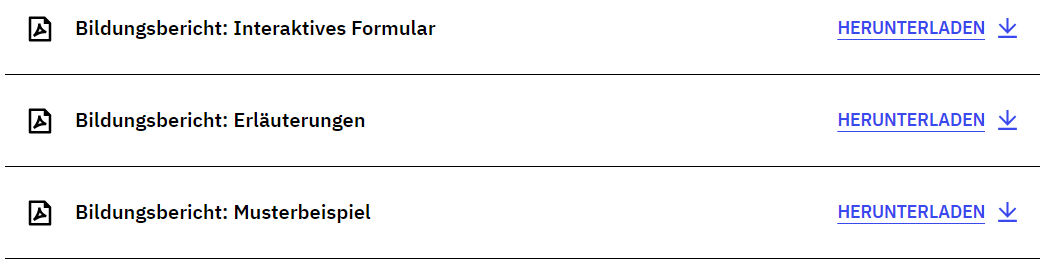 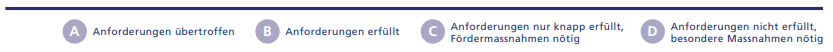 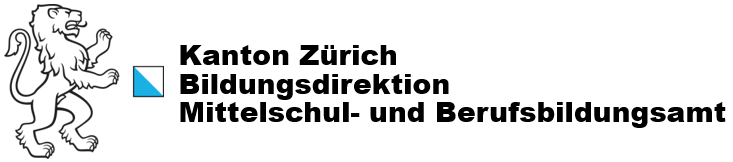 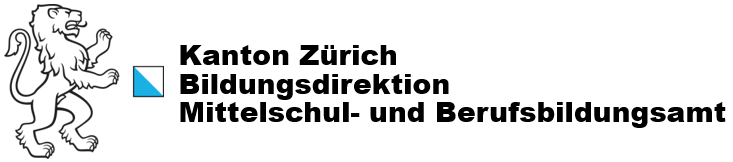 QV relevant
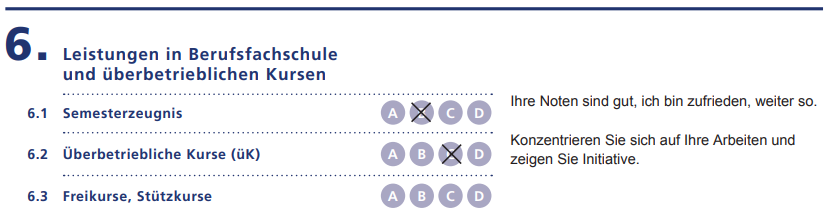 Lehrbetrieb    ist als Vertragspartner verantwortlich
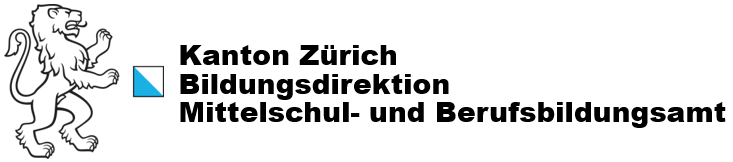 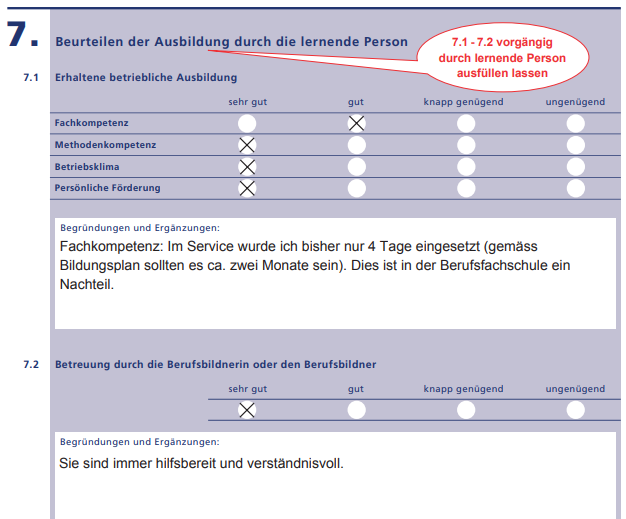 Ziele z.B. nach SMART
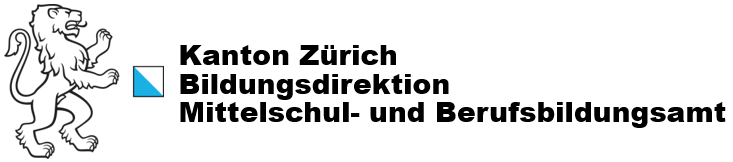 Viele und/oder schwierige Ziele terminieren
sofort/1 Mt./3. Mt.
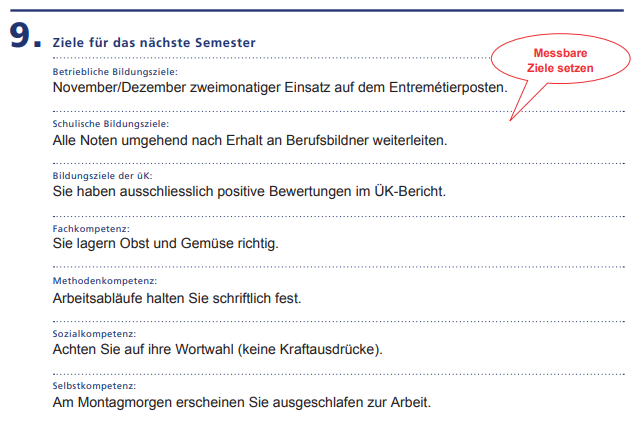 WIE?
Unter-stützung
Ziele korrespondieren mit der Beurteilung 

z.B. 4.4 Fehlende Motivation nach Wochenende, Montags lange Anlaufzeit
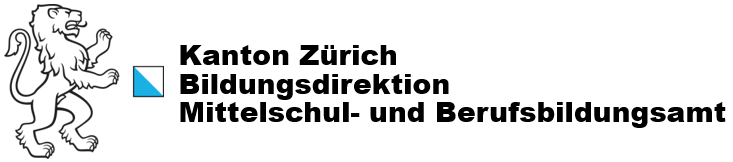 Evaluation der Zielsetzung nicht erst im nächsten Bildungsbericht, sondern möglichst fortlaufend Feedback geben/ Selbsteinschätzung einfordern
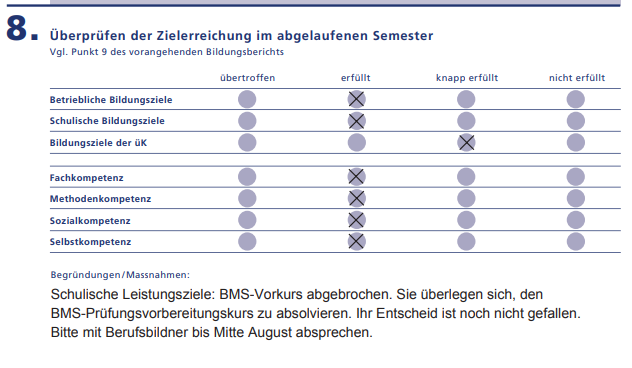 Beurteilungspunkte bleiben immer dieselben, jedoch steigern sich die Anforderungen mit fortschreitender Ausbildung
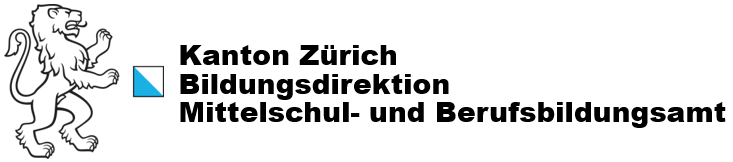 Bis zum 18. Geburtstag ist die Unterschrift der gesetzlichen Vertretung nötig
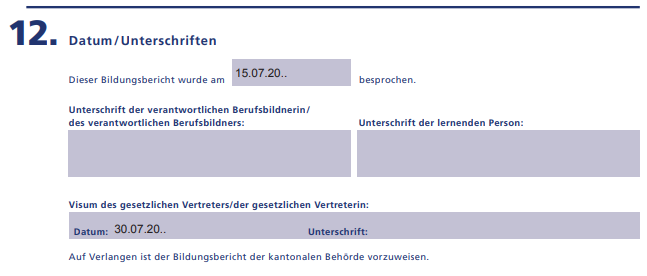 Bildungsberichte/
Ausbildungsdokumente sind bis 1 Jahr nach Lehrabschluss aufzubewahren
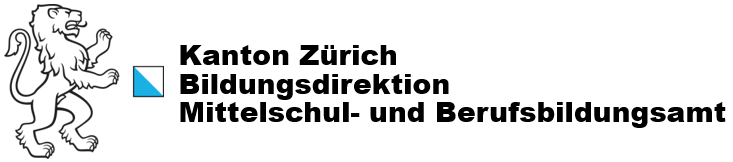 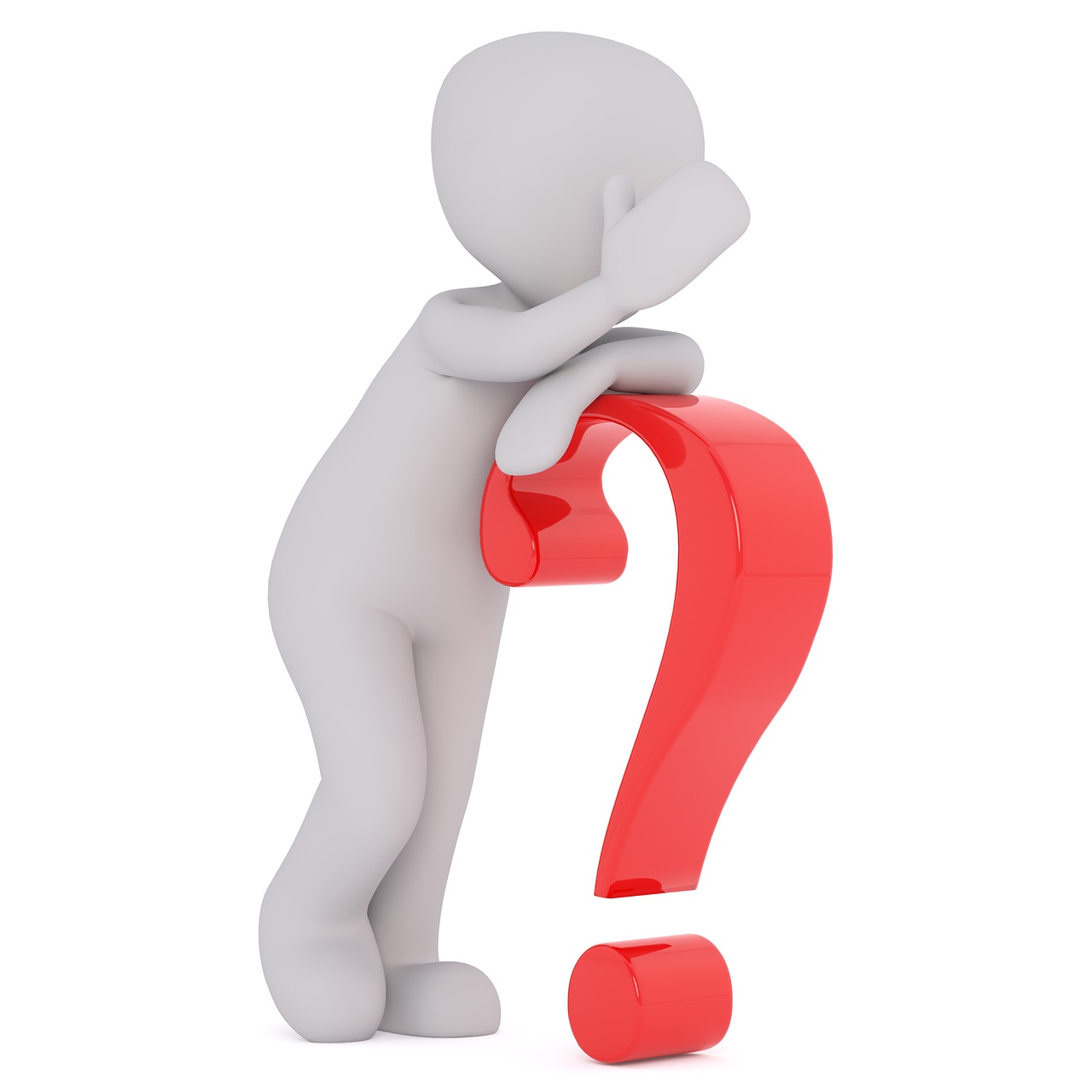 Wann sollte sich der Lehrbetrieb bei dem/der BerufsinspektorIn melden?
Gesamtbeurteilung der praktischen oder schulischen Leistungsziele ungenügend
Leistung/Verhalten verbessert sich länger als 1 Semester nicht, trotz eingeleiteten Massnahmen
Bestehen der IPA/VPA gefährdet
«Keine Beurteilung möglich» aufgrund monatelanger Abwesenheit
Wenn das Lehrverhältnis gefährdet ist
Fragen rund um eine Lehrvertragsauflösung
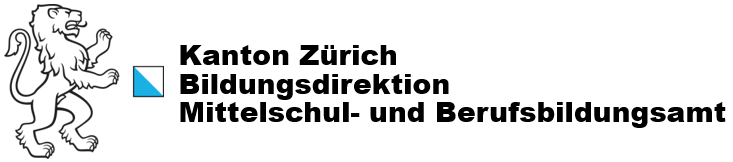 Weitere Hilfsmittel        www.berufsbildung.ch
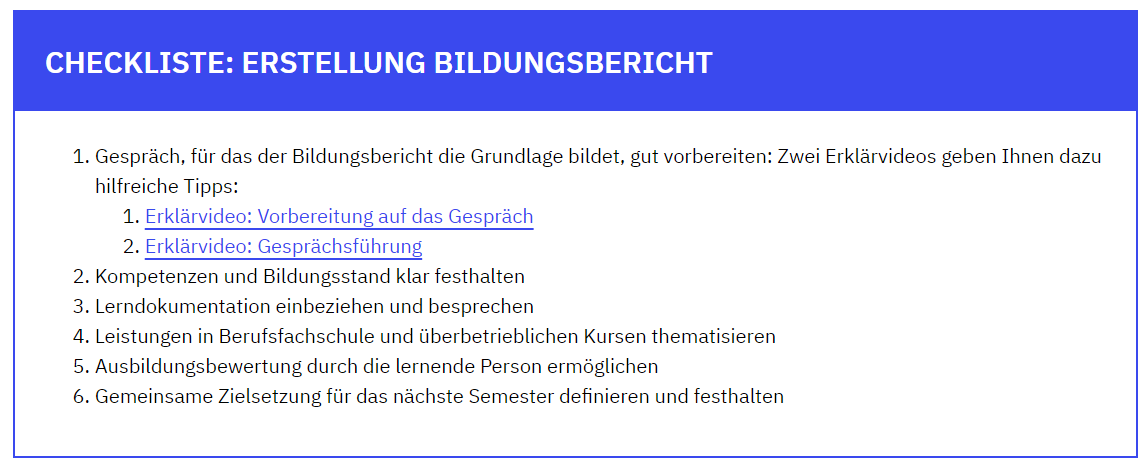 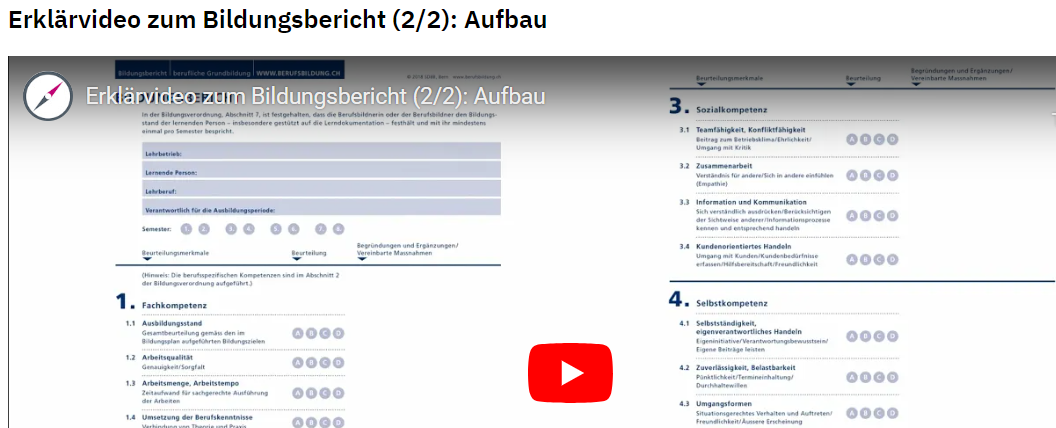 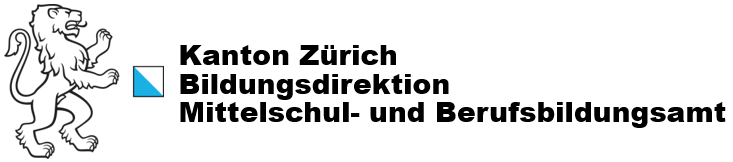 Inhalt des Workshops

Rechtliche Grundlagen
Erklärvideo
Aus unserer Sicht
Austausch in Kleingruppen
Erkenntnisse im Plenum
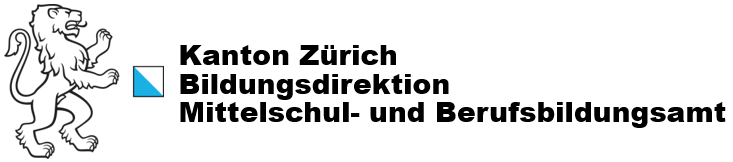 Inhalt des Workshops

Rechtliche Grundlagen
Erklärvideo
Aus unserer Sicht
Austausch in Kleingruppen
Erkenntnisse im Plenum

Workshopunterlagen: 
https://zukunft.zuerich/vernetzung-und-anlaesse/veranstaltungen
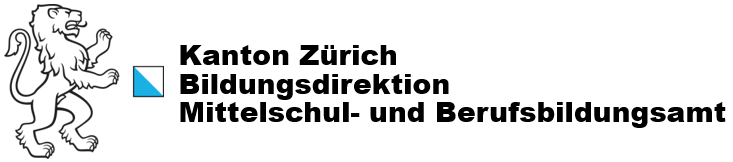 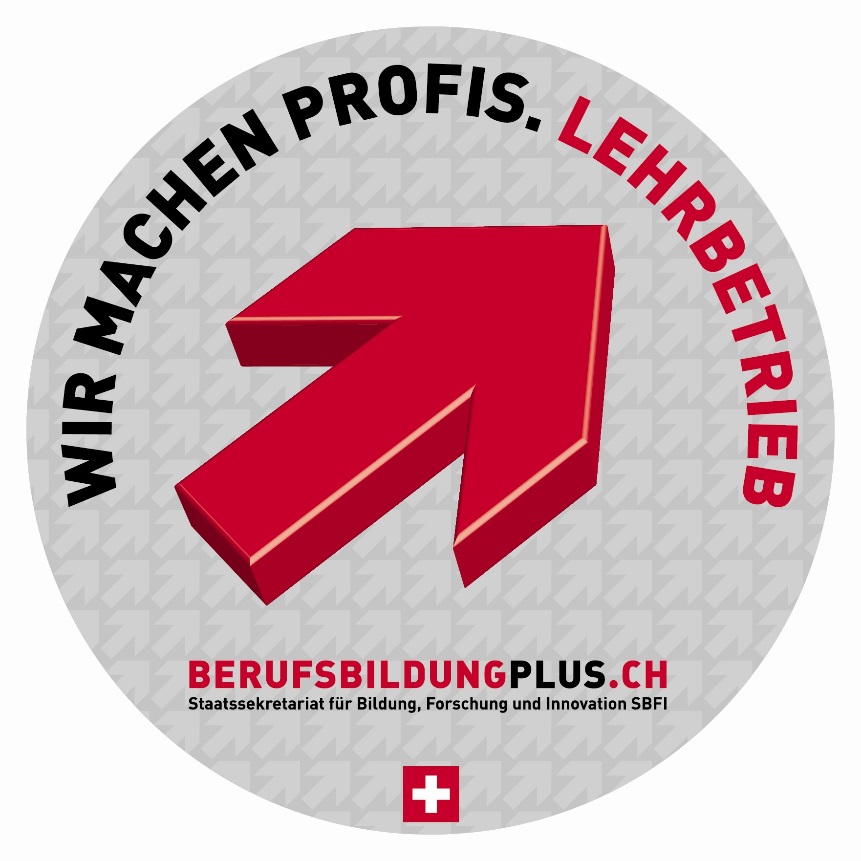 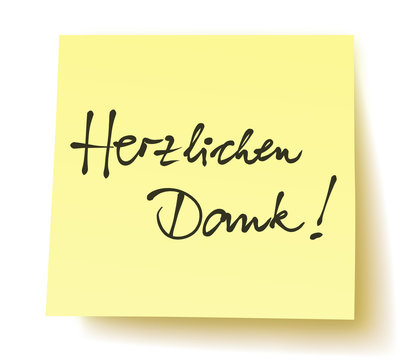 …für Ihre Teilnahme am Workshop   und ihr Engagement in der Berufsbildung!